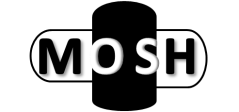 L E A R N I N G   H U B
INTEREST GROUPMEETING(Multi-stage filtration systems and winch covers)19 March 2014
WELCOME EVERYBODY
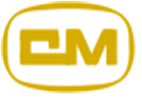 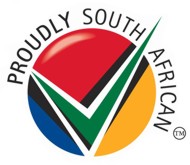 CHAMBER OF MINES OF SOUTH AFRICA
Putting South Africa First
AGENDA
Please complete the attendance register
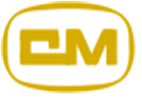 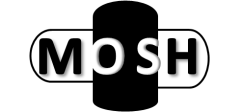 Leading the change to zero harm
Bathroom note
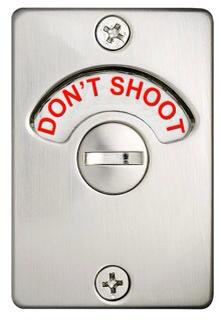 Knock
From the Oscar Pistorius defence team and
JJ van Rensburg
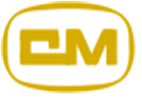 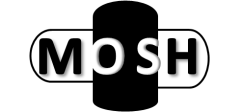 Leading the change to zero harm
Why an Interest Group (COPA)
Who?
Operational specialists
Any other person who has an interest in adopting the SLP
Any other key stakeholders
Modus operandi?
Regular meetings 
Jointly implement Simple Leading Practice Adoption Brief
Work directly with lead adopter mines
Assist other adoption mines
Interest Group
Provide ongoing facilitation of the adoption process
What?
Explain use of Simple Leading Practice Adoption Brief
Provide / arrange training (where needed)
Problem solving / Share adoption experience
Provide / arrange assistance (adoption v/s implementation) 
Assist in proper communication media / continuous improvement
Mine visits as appropriate
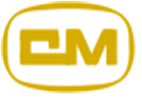 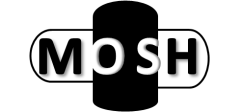 Leading the change to zero harm
How long does this go on and what then?
Cycle of continuous OHS improvement
Disband Interest Group (COPA) when no longer needed
Identify new practices with best potential
Investigate / document new practices for adoption
Establish IG / COPA and facilitate widespread adoption
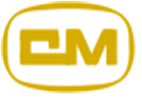 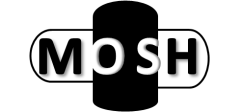 Leading the change to zero harm
Adoption steps
Facilitate adoption decision
Secure widespread support for adoption
Establish an effective adoption team
Develop mine-wide adoption plan
Brief and train mine persons
Develop training and communication materials
Harmonise practice with mine standards
Implement a monitoring programme
Critical success factors
Top management buy-in and support
A credible adoption champion with adequate time and support
Proper briefing and training of key people
A well designed and executed adoption roll-out plan
Pilot adoption of the practice
Finalise and implement mine-wide roll out plans
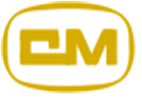 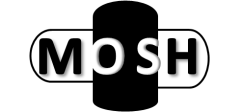 Leading the change to zero harm
Monitoring framework
Multi-stage filtration systems – all three categories

Winch cover
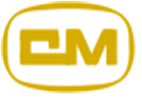 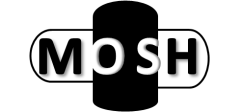 Leading the change to zero harm
SLP Briefs
Winch cover brief
Winch cover presentation
Multi-stage filtration system brief
Multi-stage filtration system presentation
Agenda
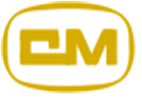 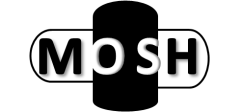 Leading the change to zero harm
For more information
contact the LEARNING HUB DUST TEAM
at
011 498 7100
Dr AUDREY BANYINI
ABanyini@chamberofmines.org.za
JOHAN van RENSBURG
johan.c.vanrensburg@angloamerican.com
GERRIE PIENAAR
gerriepienaar69@gmail.com
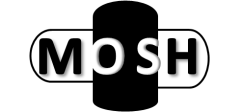 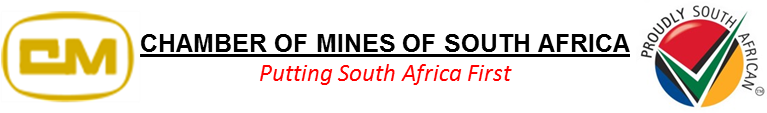 L E A R N I N G   H U B
Closure
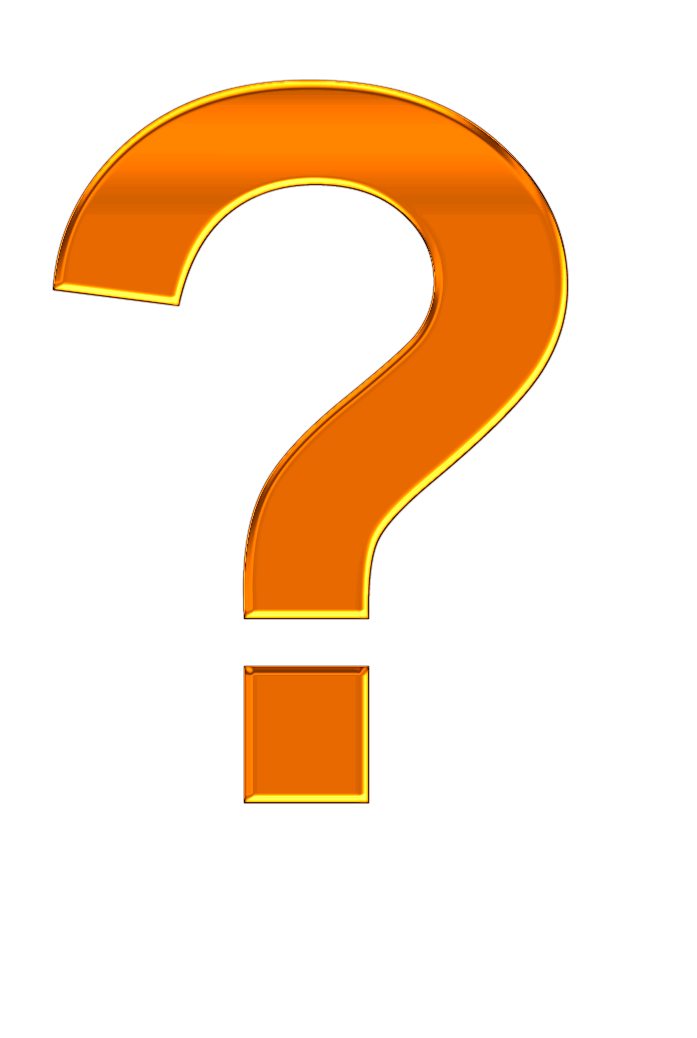 TOGETHER
WE CAN
MAKE A DIFFERENCE
Thank you for taking time out to attend the meeting!
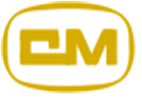 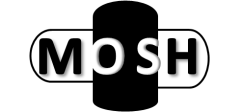 Leading the change to zero harm